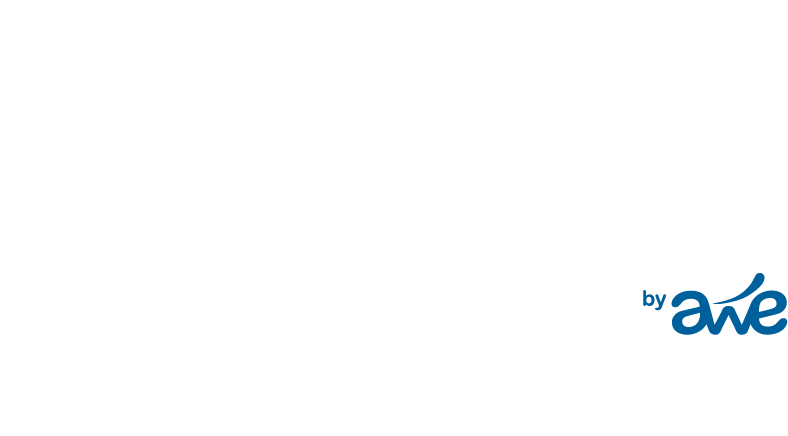 Plan de relance: Services proposés suite à la fermeture du CIAP
Delhaye Myriam 
Conseiller porcin
21/11/2023
2
Rappel
3
Rappel
Fermeture du CIAP le 30/09/2023

La RW a mandaté le service porcin d’Elevéo asbl afin de vous soutenir dans l’accès à des semences correspondant à vos besoins.
4
Rencontre avec des centres d’Insémination de Flandre 
Indemne de SDRP
Disponibilités en génétiques
Possibilité logistique (livraison le lundi)
5
Rappel
Création de points de dépôts
6
Herve
Rue de la Clé 41B-4650 HerveTél. : 087 69 35 20

Fournit par KI Bevel

Actif depuis le 02/10/23
Ciney
Rue des Champs Elysées 4
B-5590 Ciney
Tél. : 083 23 06 11

Fournit par KI Clincke et par KI Bevel 
Actif depuis le 09/10/2023
7
Points de dépots
En pratique…
8
Commande le vendredi à midi (les doses Suissag sont à commandé pour le jeudi) 
Livraison le lundi à partir de 14h
Ouvert de 8h à 17h du lundi au vendredi
9
En pratique
Génétiques disponibles chez KI bevel
Terminal: Piétrain belge ( NN, Espoir, Premium, optimal, optimal prime) 
Maternelle  :
Landrace Belge stress négatif	
Landrace Anglais	
Landrace Finlandais	
Landrace Français	
Large white francais	
Landrace Autrichien	
Large White Autrichien	
Croisement Hybride	
Landrace Suisse	 
Large White Suisse
10
En pratique
Génétiques disponibles chez KI Clincke
Terminal: 
Piétrain belge ( NN, Espoir, Premium, optimal, optimal prime) 
Maximus ( conformation, croissance)
German piétrain
Piétrain Belpi
Duroc terminal 
Hypor maxter
DB77
11
En pratique
Génétiques disponibles chez KI Clincke
Maternelle :
RA-se Landrace L12 
Choice Large White M3(Ra-se)
Ra-se Large White L36
Hypor Landrace
Hypor Large white
Landrace finlandais 
Suisag Landrace
Suisage Large White
12
En pratique
Bilan des premiers mois
13
Bilan
Herve
120 Doses commandées
145 doses supplémentaires
34 doses jetées

231 doses vendues
20 éleveurs servis

Ciney 
101 Doses commandées
58 doses supplémentaires
22 doses jetées

137 doses vendues
16 éleveurs servis
14
Bilan
Perspective
Un accès extérieur à Herve pour début Janvier 2024
15
Perspective
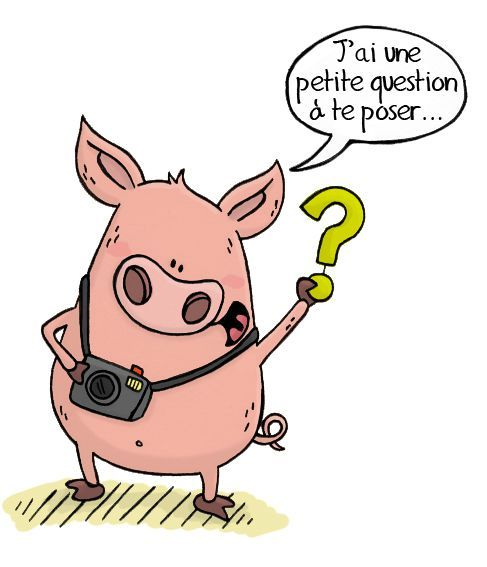 Questions ?
16
Questions
Contact
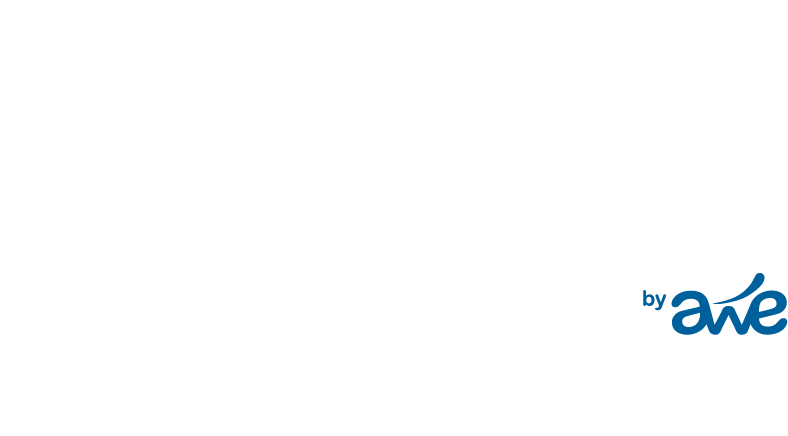 Delhaye MyriamConseiller
Service porcin

Rue des Champs Elysées 4
B-5590 Ciney

Tél: +32 (0) 83 23 06 65
GSM: +32 (0) 496 93 73 89
mdelhaye@awegroupe.be
www.awenet.be